Verkehrsökologie - Auswirkungen des Verkehrs
Schallpegelmessung am Sachsendamm
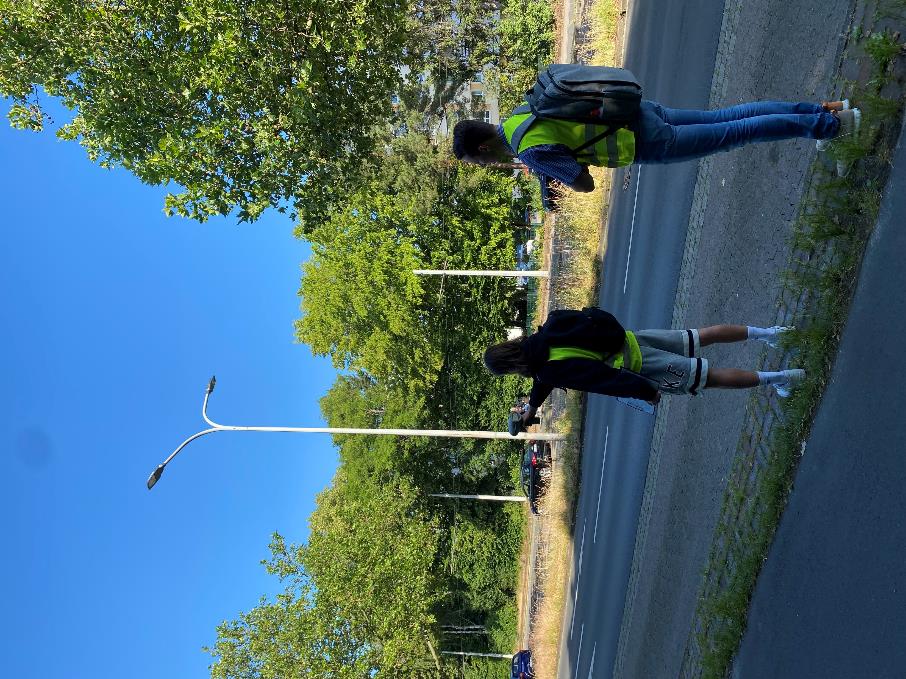 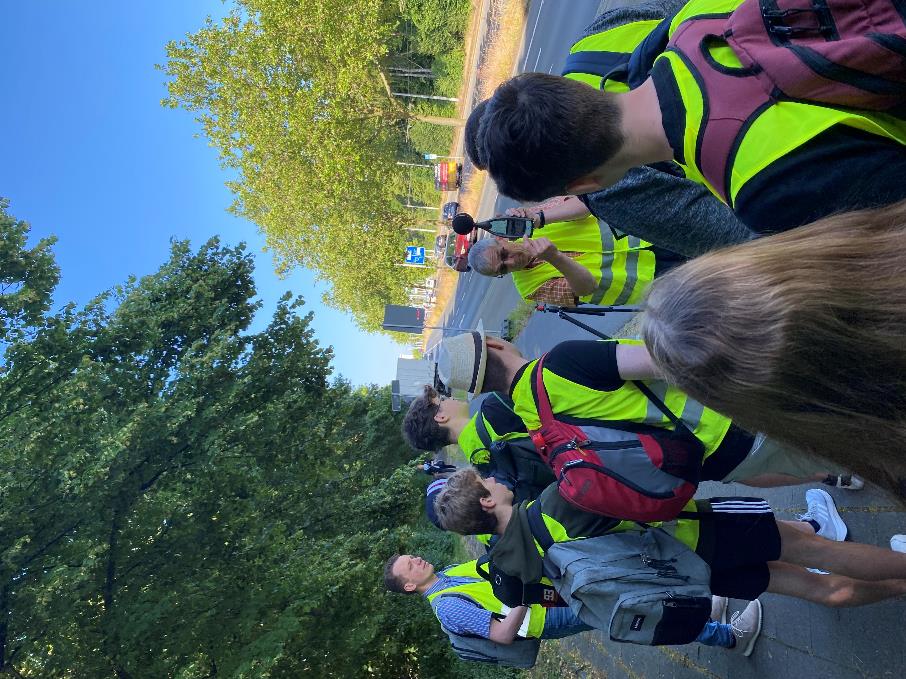 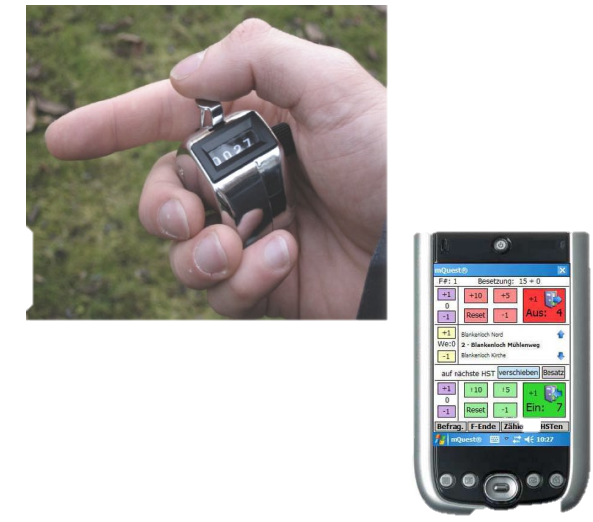 Lärm und Fahrzeugzählung
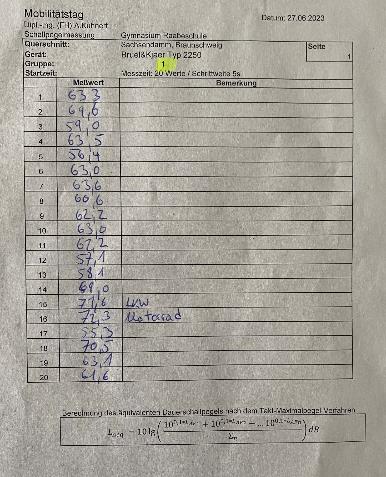 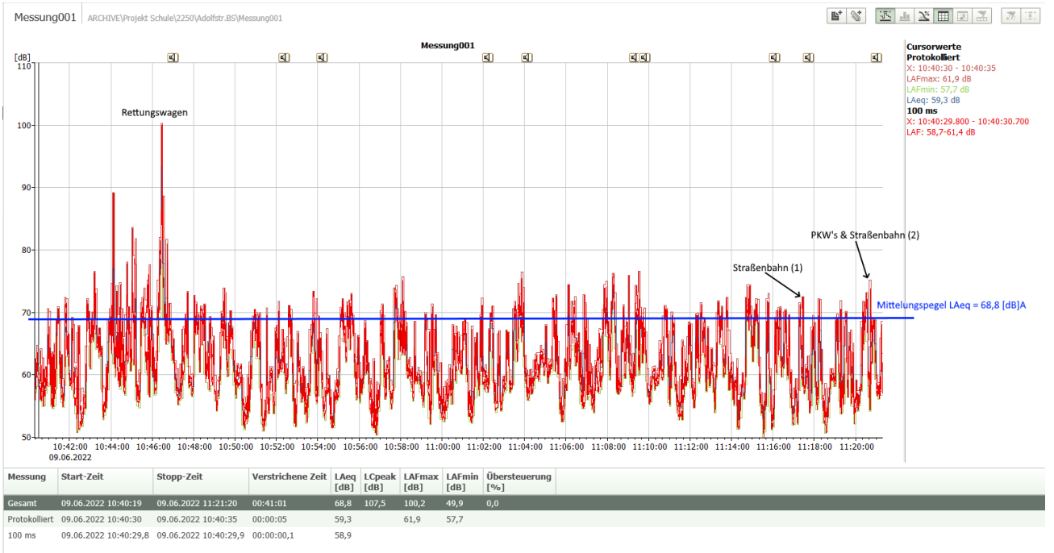 Mobilitätsverhalten
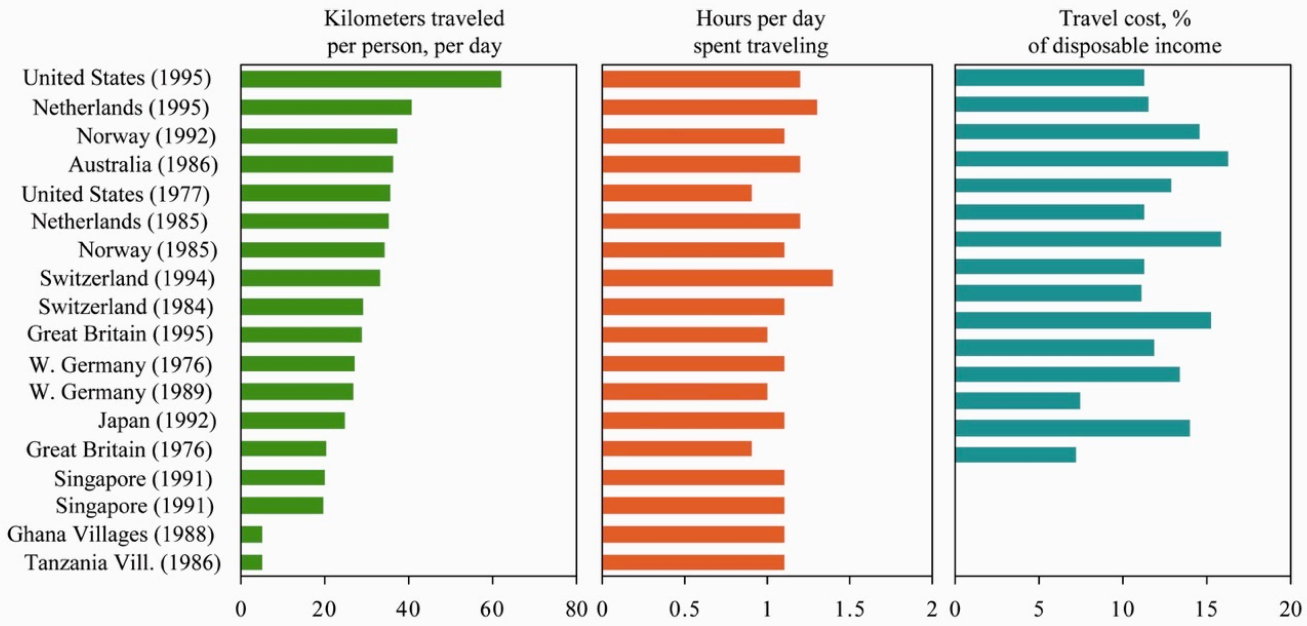 Lebenswerte Stadt
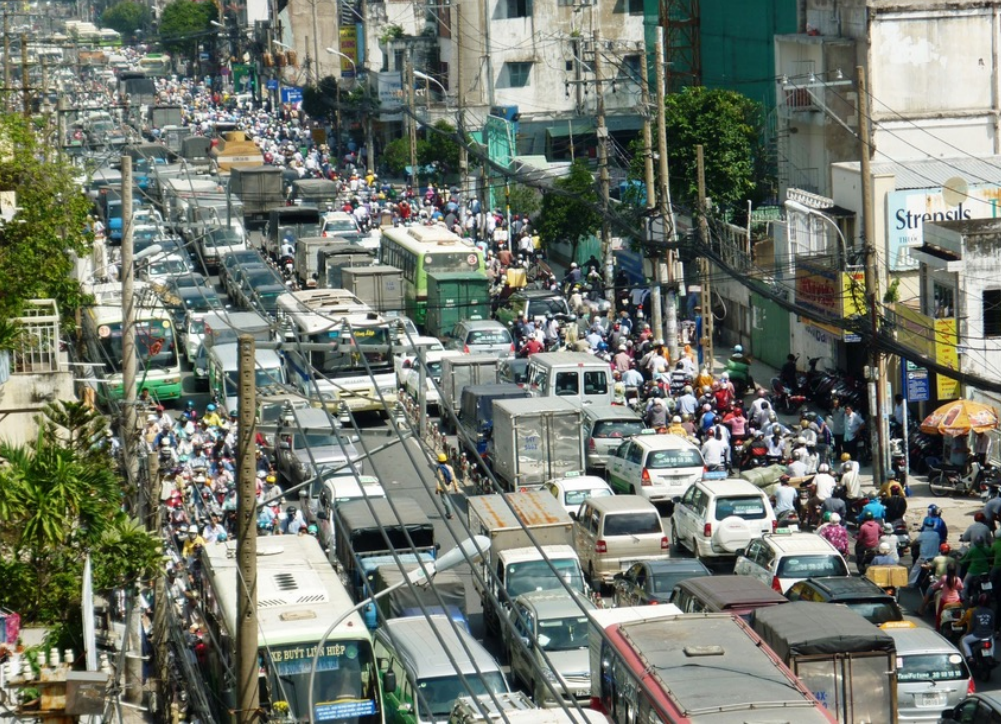 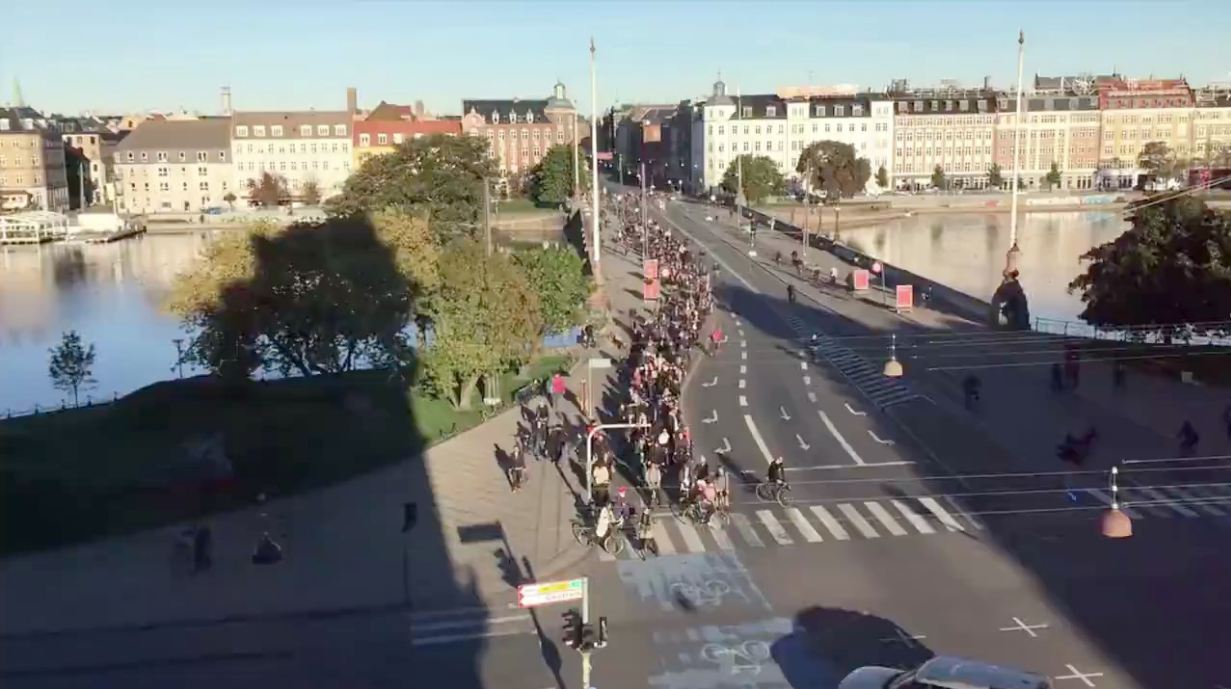 Klimawandel/Stadt der Zukunft
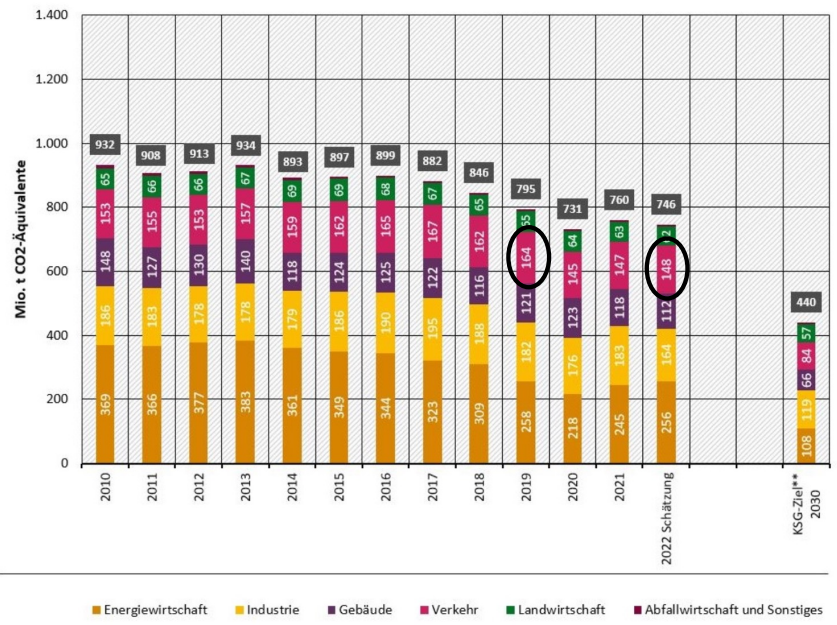 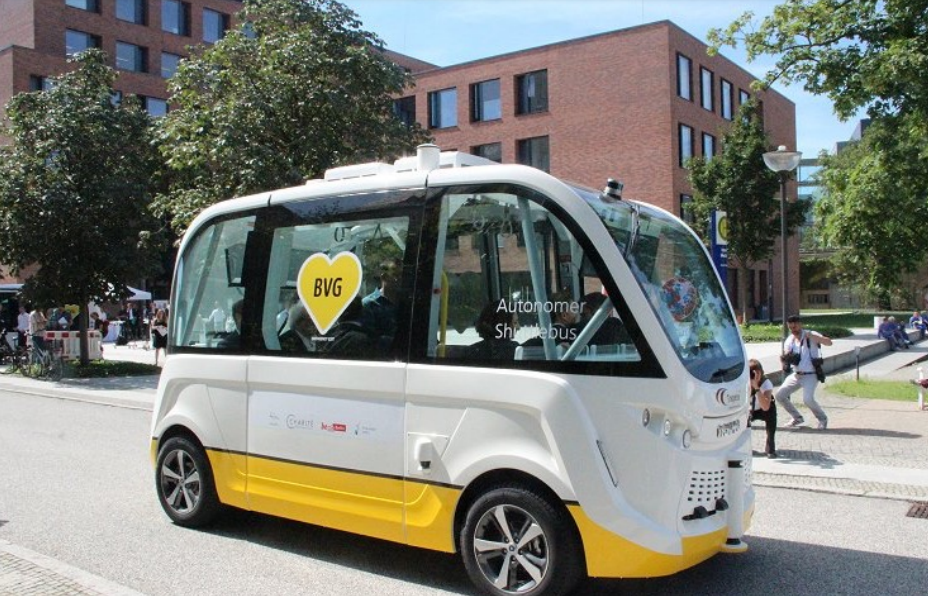